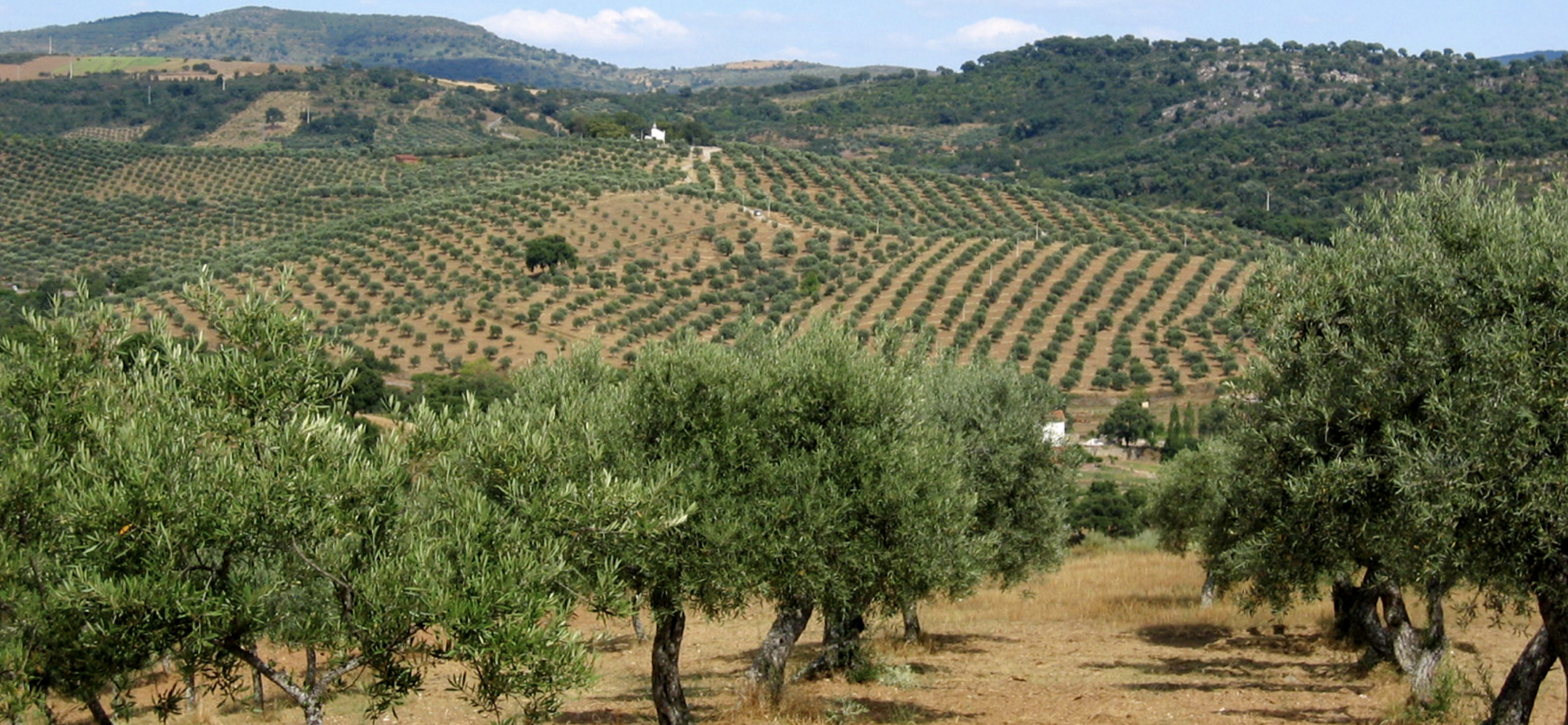 Análise dos Sistemas de Produção Agrícola da Região Norte e Impactos na Paisagem
Yasmin Hurtado SarmientoFrancisco MahúDomingos Malú
Teorias e Práticas do Desenvolvimento Sustentável
03/06/2022
Fonte da Imagem: Voz do Campo (2020)
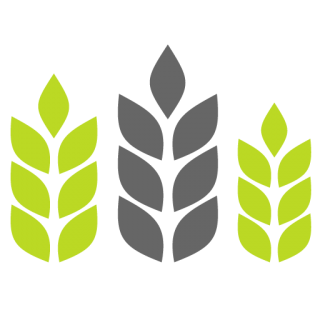 Objetivos
Identificar os de Sistemas de Produção Agrícola (SPA) da Região Norte através da caracterização de seus SPA. 
Analisar os impactos dos SPA praticados nas explorações agrícolas da Região Norte.
2
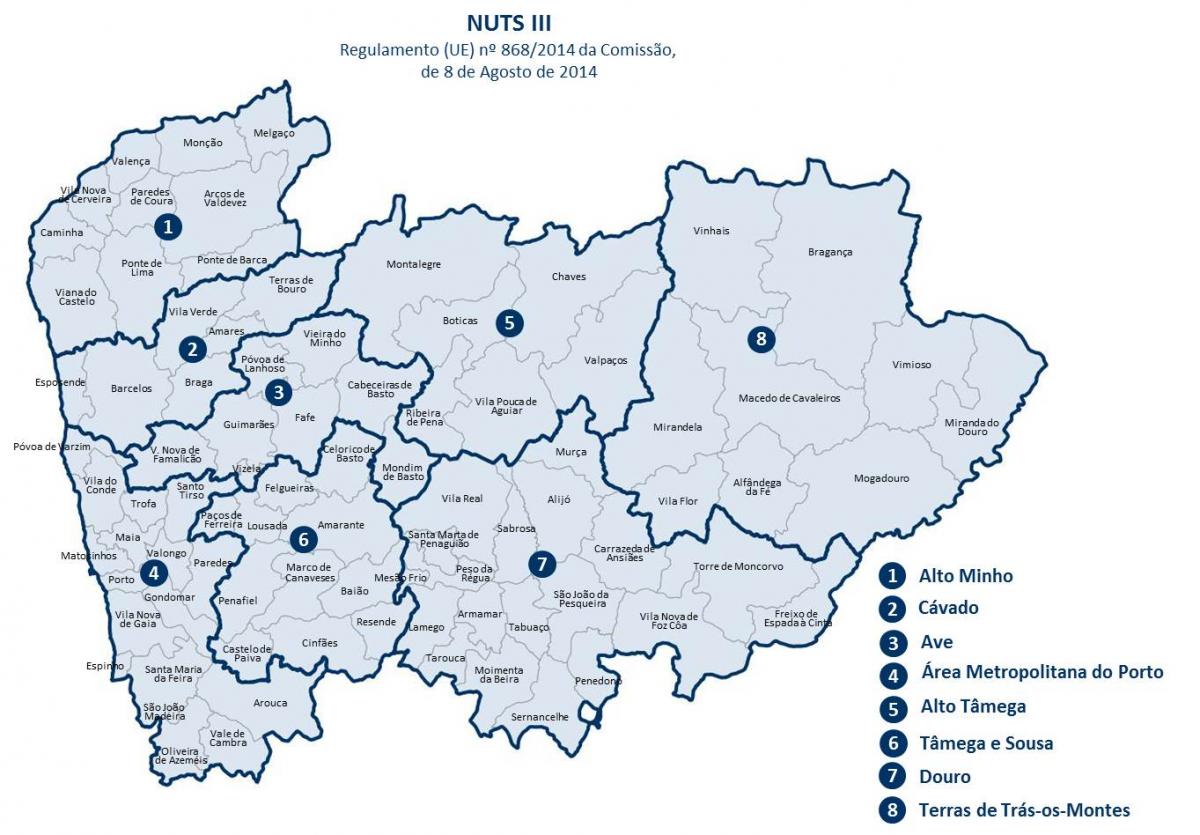 Divisão administrativa da Região Norte
1426 Freguesias
86 Municípios
Sub-regiões
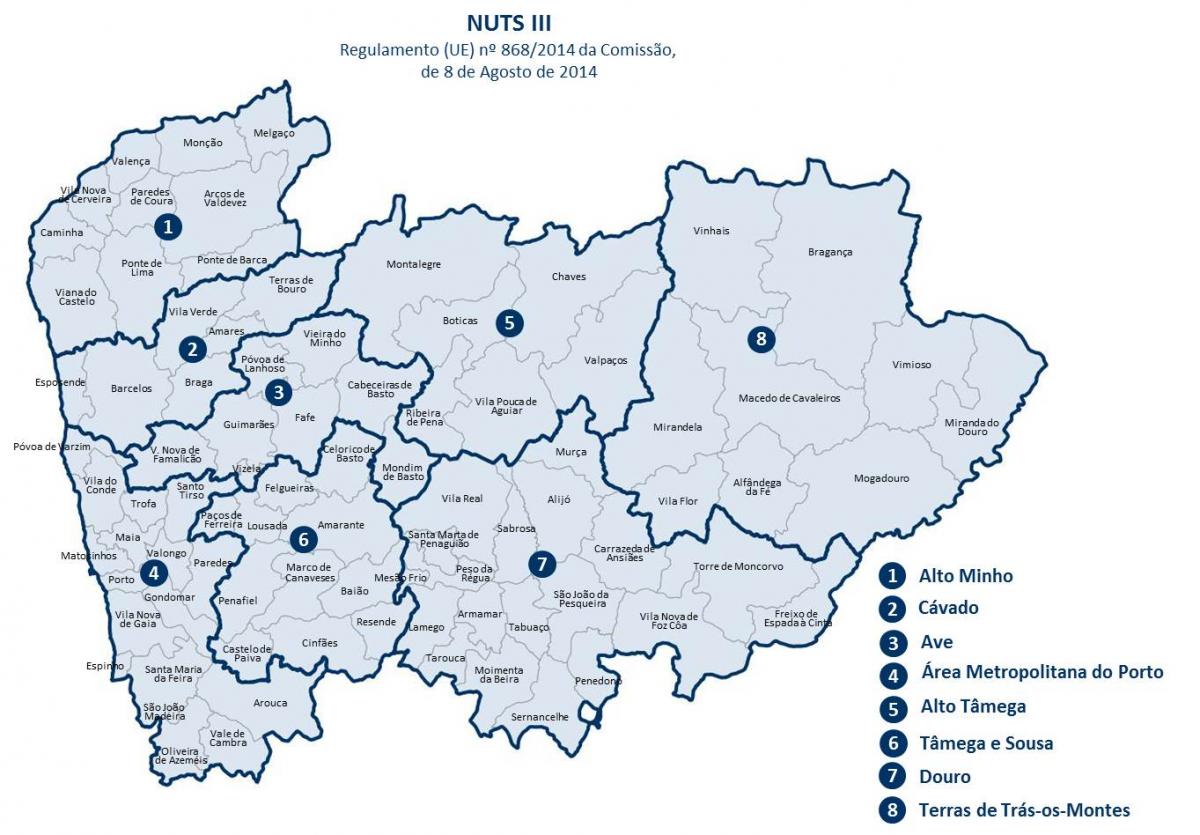 3
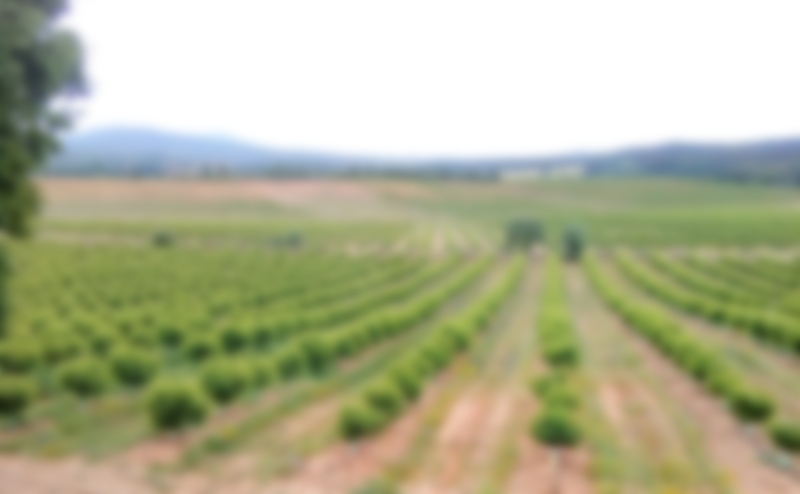 Dados
Dados principais
2012 Freguesias
134 Variáveis (Base de dados original)
24 Variáveis do sistema de produção 
8 Variáveis de impacto ambiental
Origem
Recenseamento agrícola de 2009
COS (Cartografia de Uso e Ocupação do Solo)
ICNF (Instituto da Conservação da Natureza e das Florestas)
4
[Speaker Notes: As freguesias reorganizaram-se em 2013 (dai a diferença entre o numero de agora e o de 2009)
https://www.portaldoeleitor.pt/paginas/reorganizacaoadministrativa.aspx]
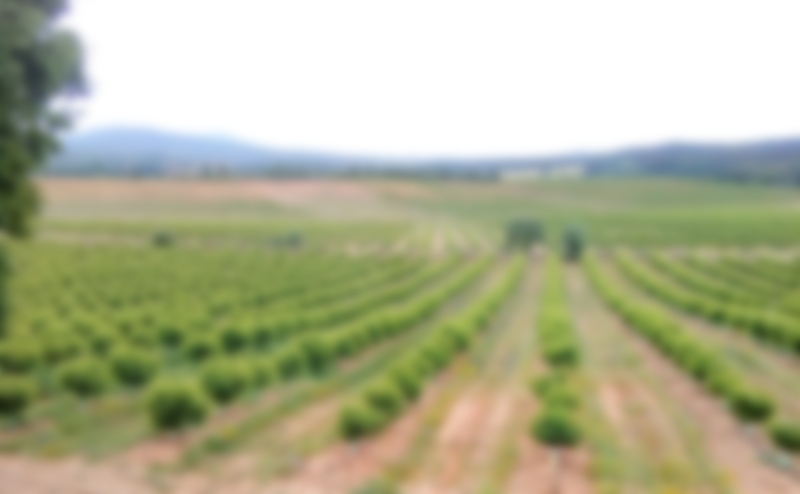 1. Identificação e Caracterização de Sistemas de Produção Agrícola
Método
2. Descrição dos Clusters
(Médias e ANOVA)
3. Caracterização  dos Impactos
5
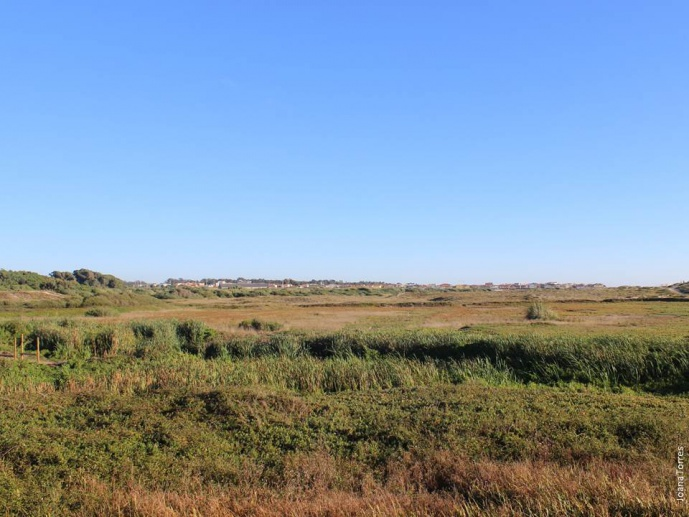 1. Identificação e Caracterização de Sistemas de Produção Agrícola
6
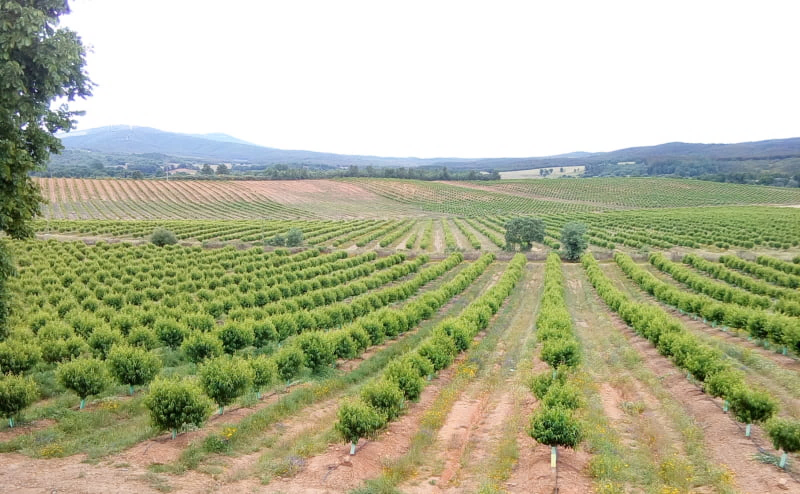 7
[Speaker Notes: As freguesias reorganizaram-se em 2013 (dai a diferença entre o numero de agora e o de 2009)
https://www.portaldoeleitor.pt/paginas/reorganizacaoadministrativa.aspx]
2. Identificação e Análise de Clusters: Dendrograma
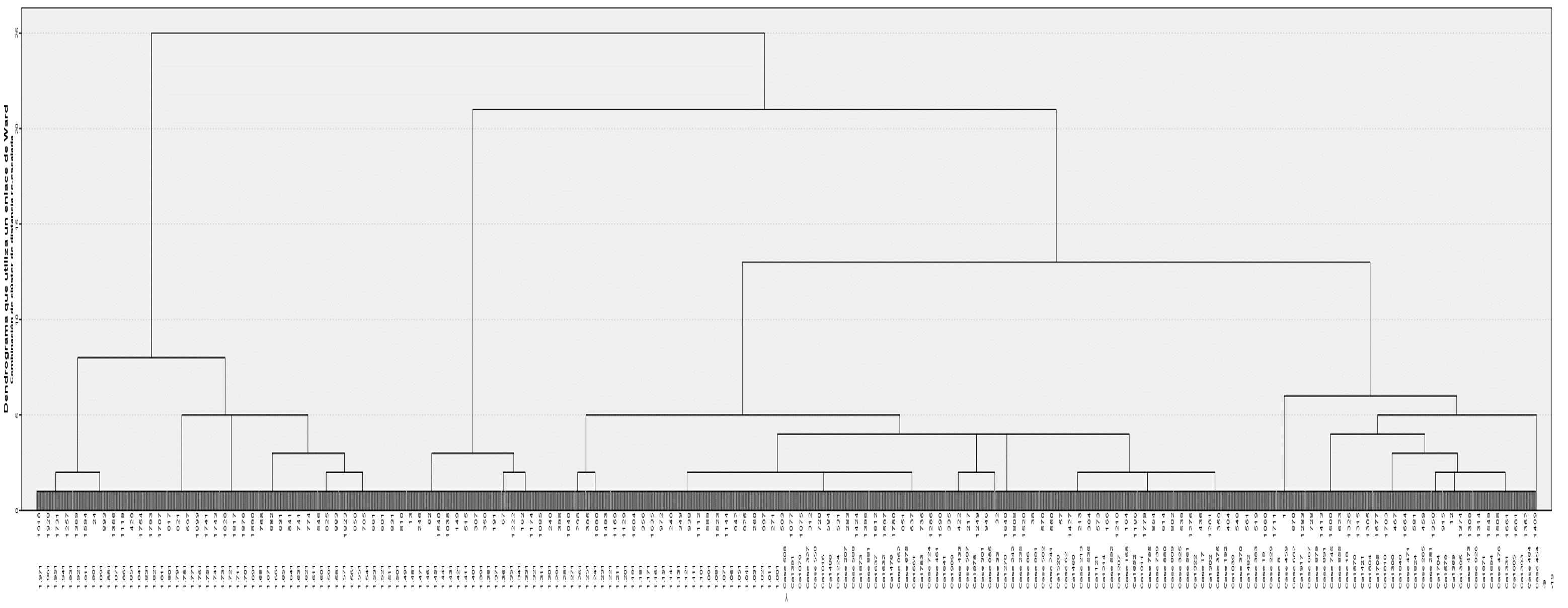 3
1
7
4
9
2
5
6
8
8
Classificação de acordo com as variáveis dos SPA
9
Classificação de acordo com as variáveis dos SPA
10
Mapeamento
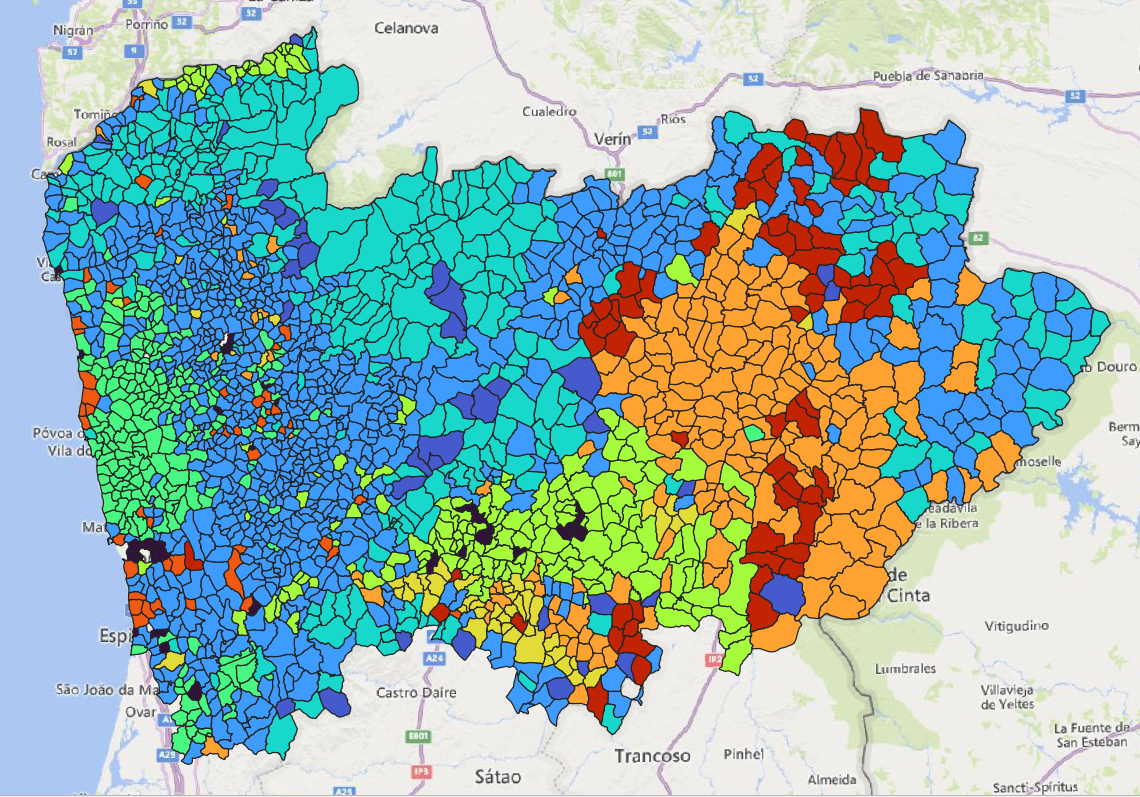 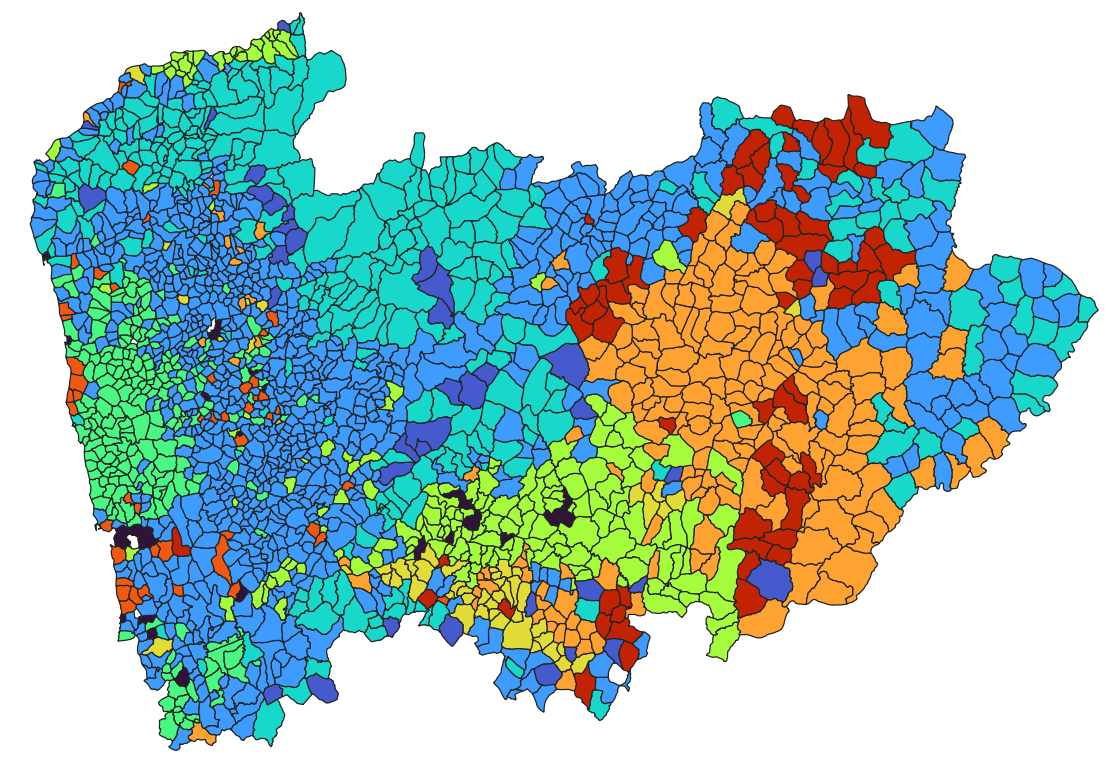 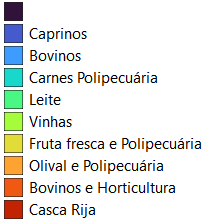 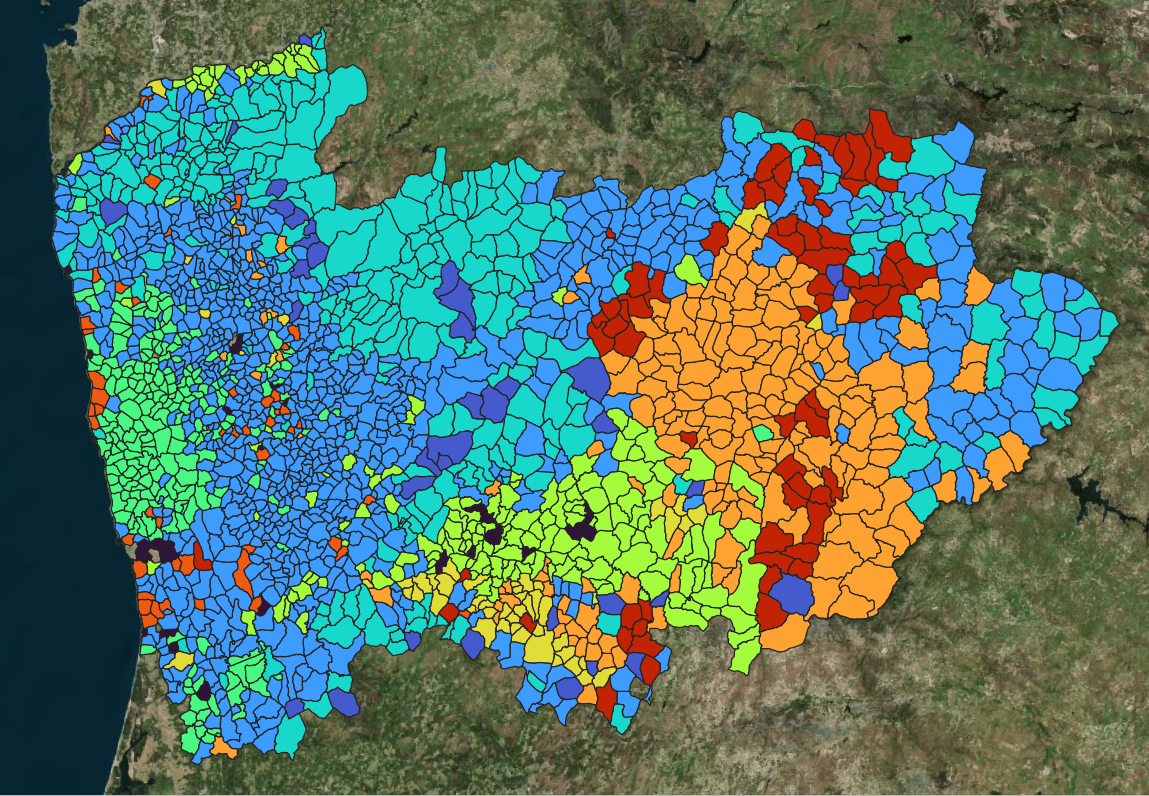 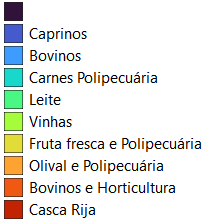 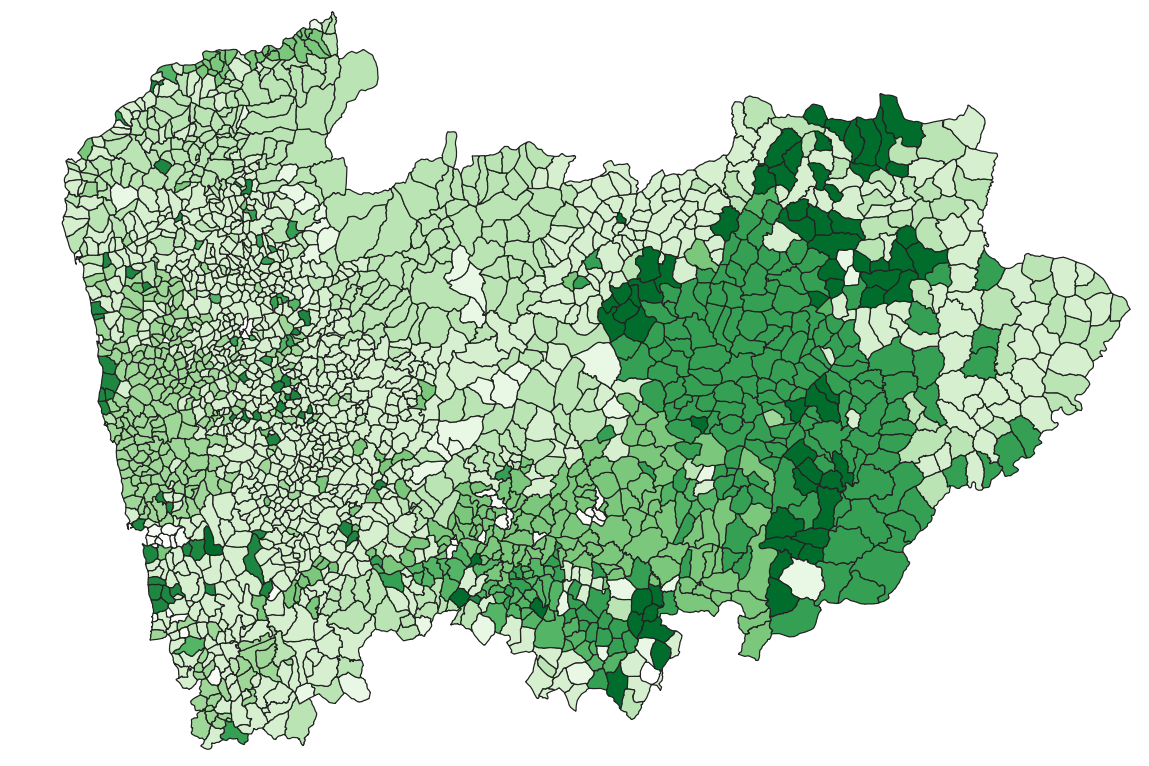 11
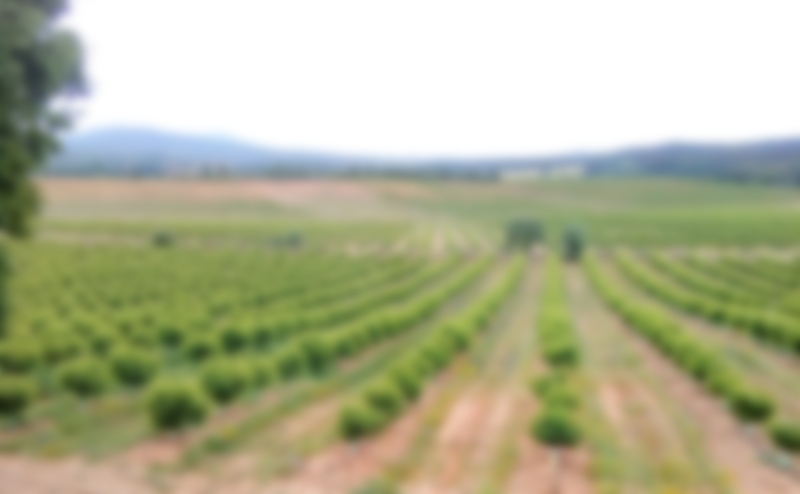 3. Caracterização  dos Impactos
12
[Speaker Notes: As freguesias reorganizaram-se em 2013 (dai a diferença entre o numero de agora e o de 2009)
https://www.portaldoeleitor.pt/paginas/reorganizacaoadministrativa.aspx]
Impactos ambientais – Composição da Paisagem
13
Impactos ambientais - Biodiversidade
14
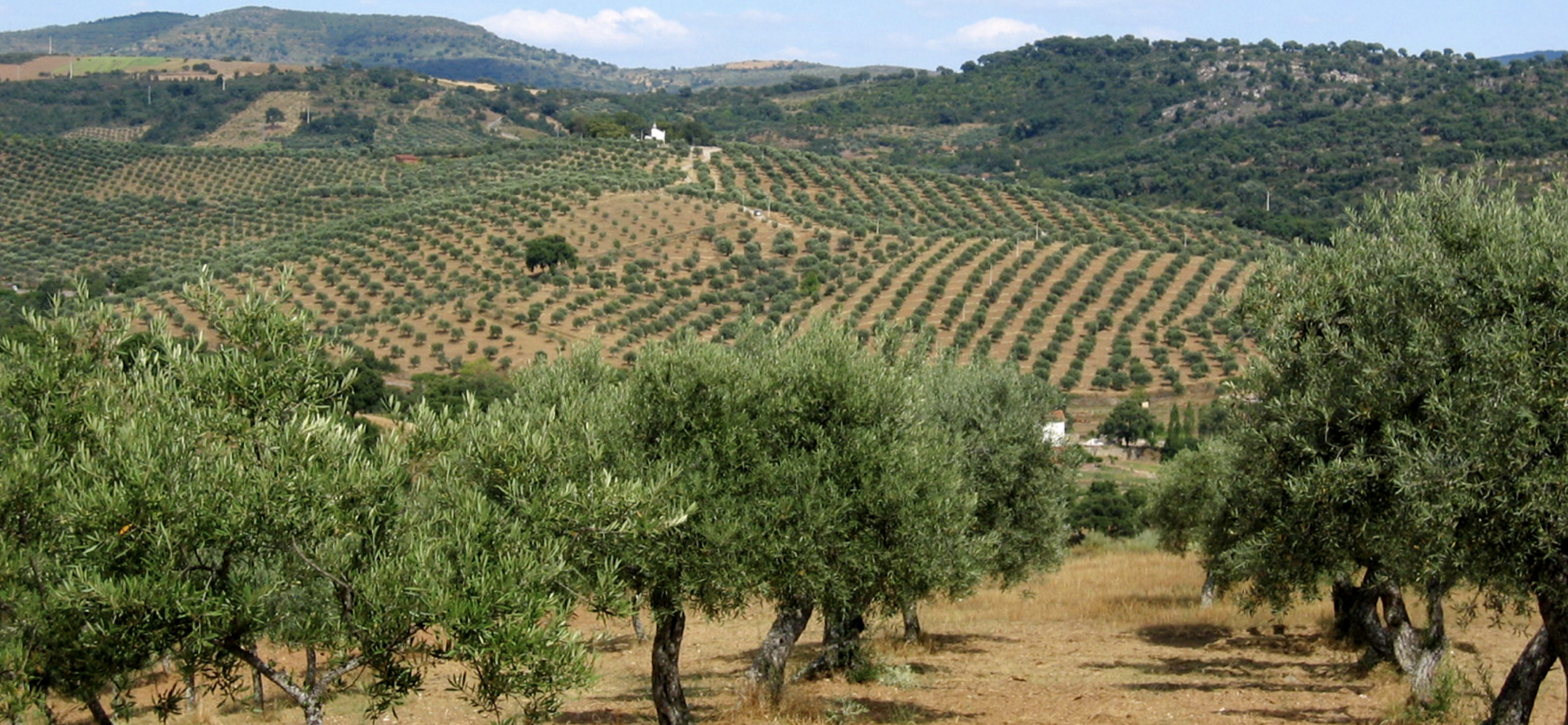 Obrigado pela atenção
Thank you for your attention
Gracias por su atención
Grazie per l'attenzione
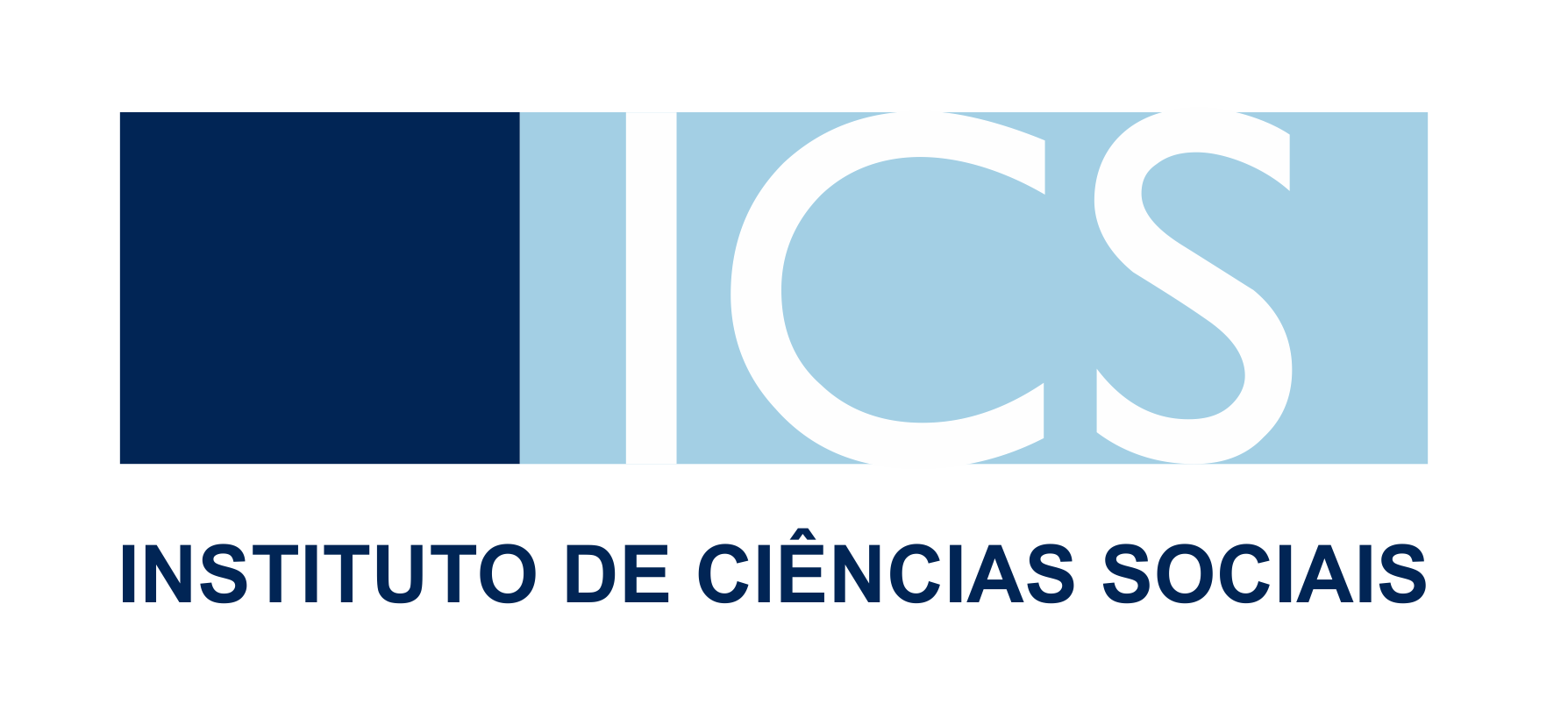 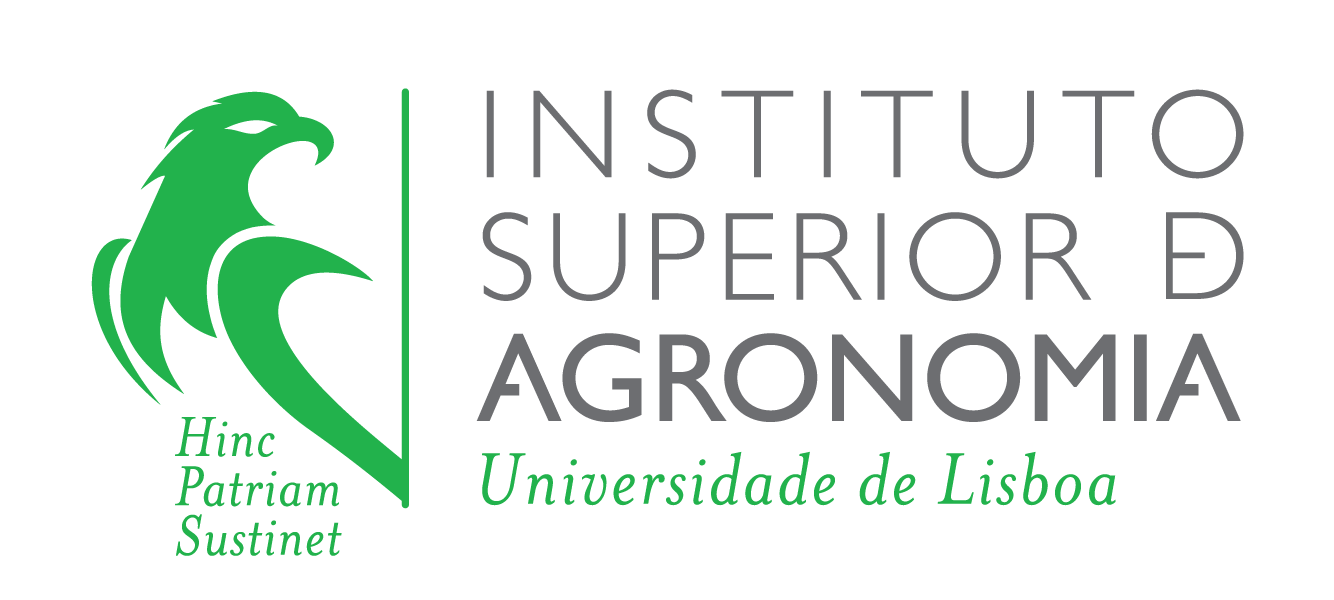 15